16 октябряурок информатики в 4 классе
Актуализация знаний и уменийпродолжи предложения
«Объект – это…»
«Всякий объект имеет свойства, среди которых можно выделить…»?
«Все объекты связаны друг с другом…»
Как называются отношения «клавиатура→компьютер»
«мышка → компьютер»
«монитор →компьютер»
«процессор →компьютер»
Все устройства взаимосвязаны между собой и являются частями целого, имя которого …
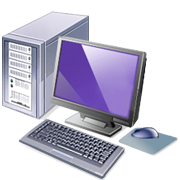 компьютер
как система
ЦелеполаганиеИз чего же, из чего же,                  из чего же сделан
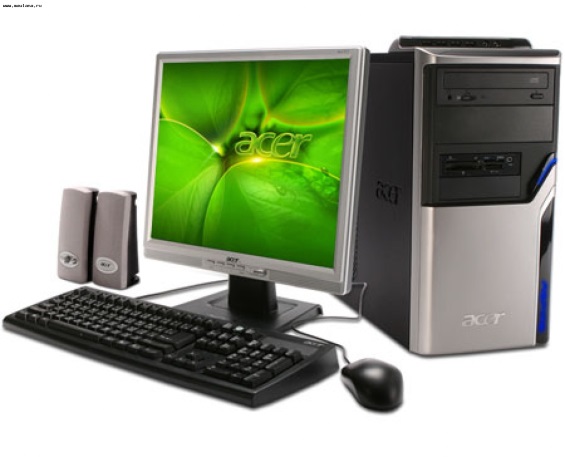 Узнать, как устроен компьютер, из каких основных частей он состоит.
Познакомиться с компьютерными программами и их назначением.
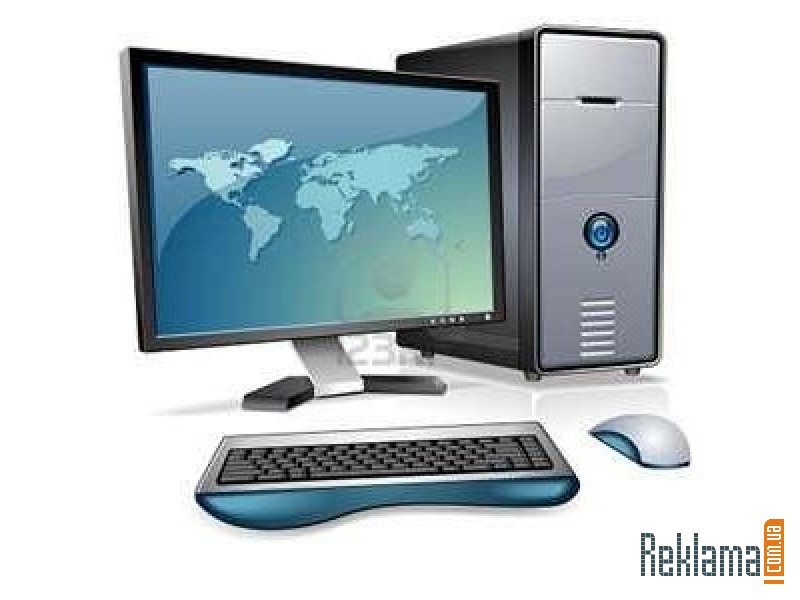 Устройства ввода
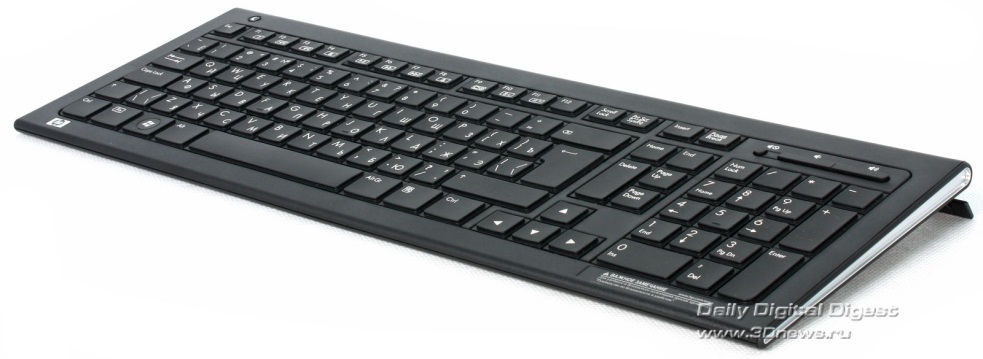 клавиатура
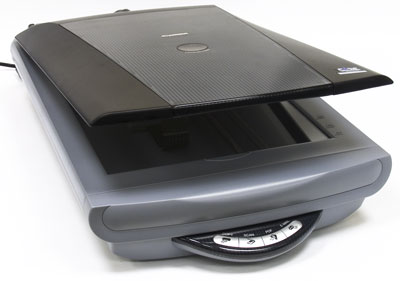 микрофон
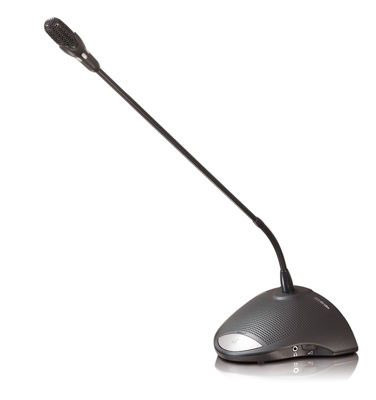 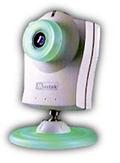 сканер
Цифровая видеокамера
Устройства вывода
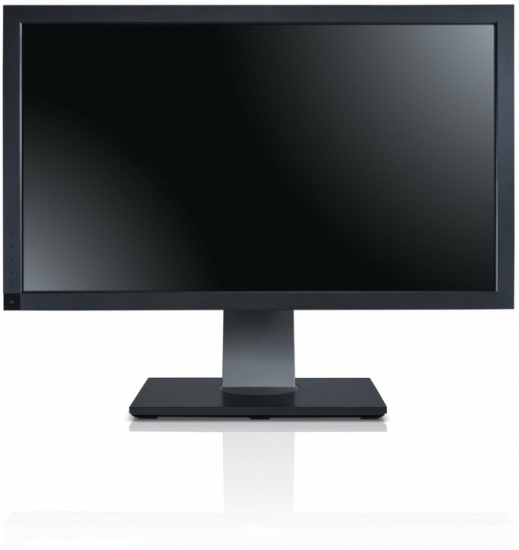 монитор
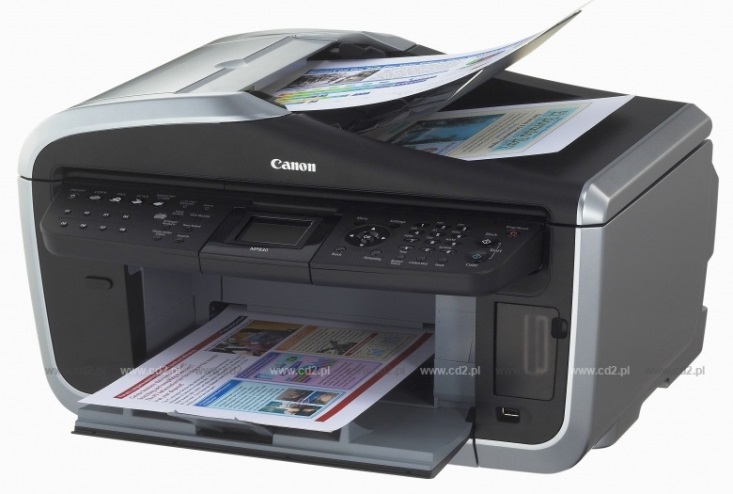 принтер
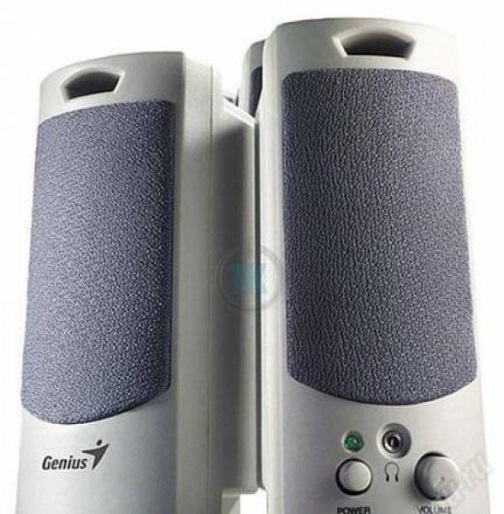 колонки
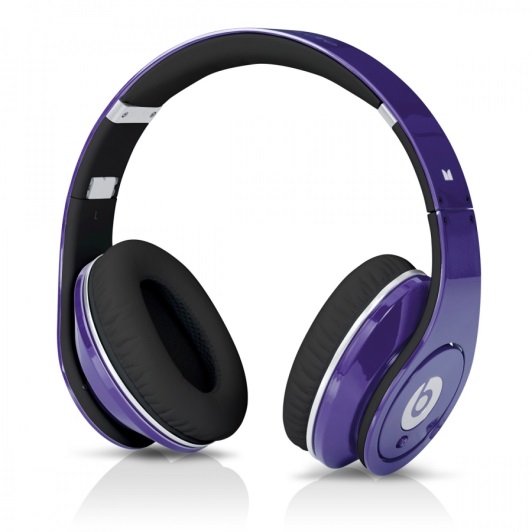 наушники
Устройства хранения данных
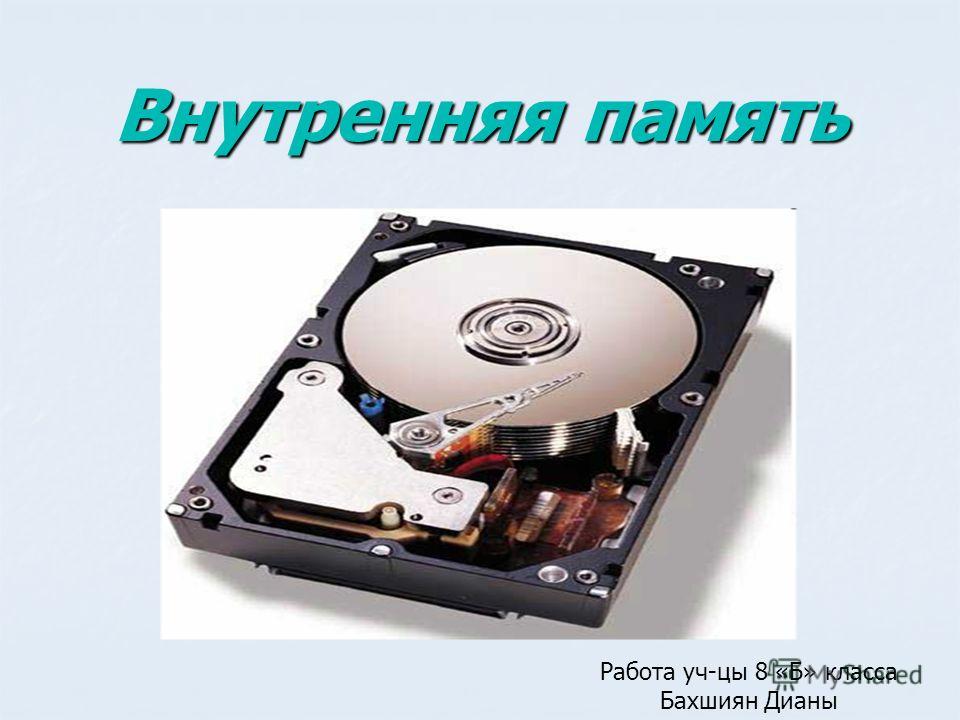 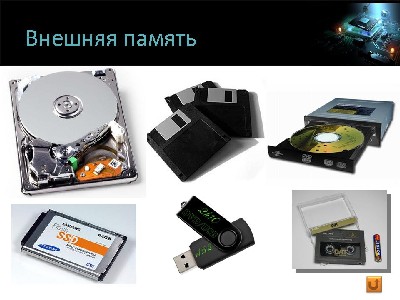 Устройство обработки данных
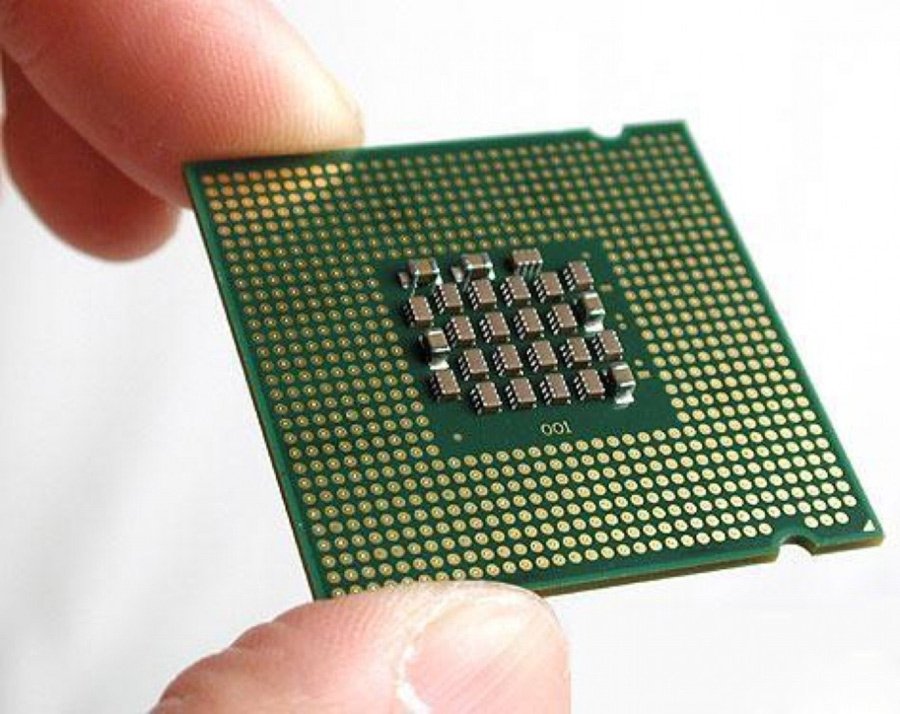 процессор
Манипулятор для управления экранными объектами
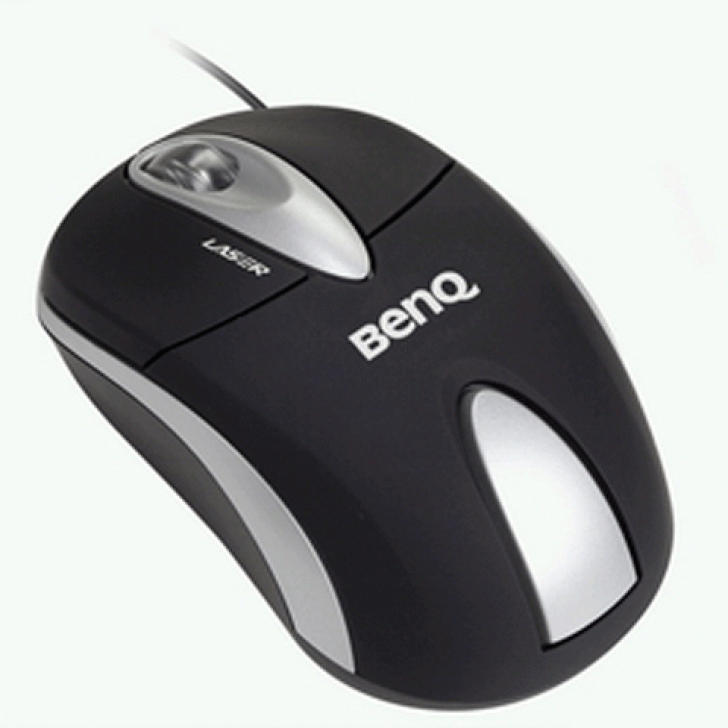 мышь
Системный блок
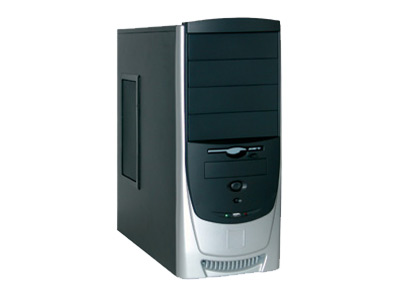 Компьютер – это система
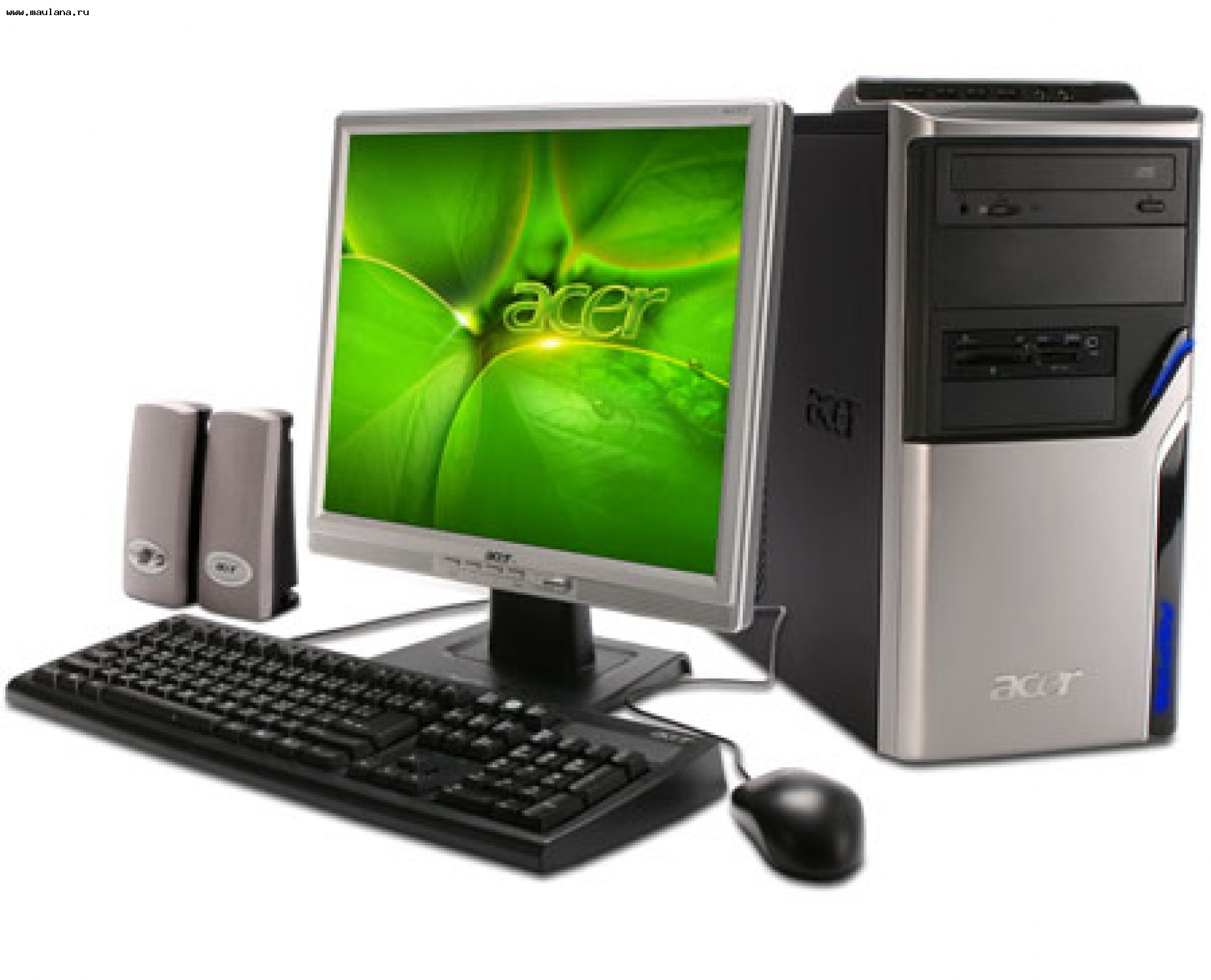 Компьютерные программы
Системные программы–

Инструментальные программы –

Прикладные программы -
обеспечивают работу компьютера и его взаимодействие с человеком
предназначены
 для создания
 новых программ
служат для решения задач пользователя: 
создания текстов, 
рисунков, таблиц и т.д.
Прикладные программы
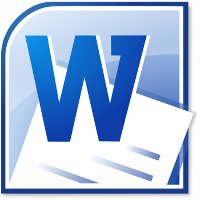 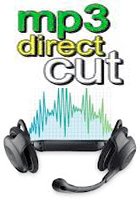 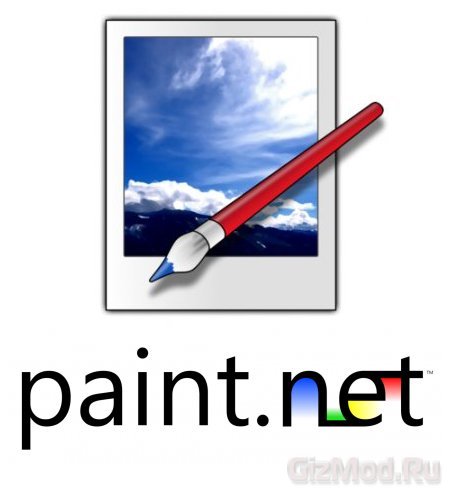 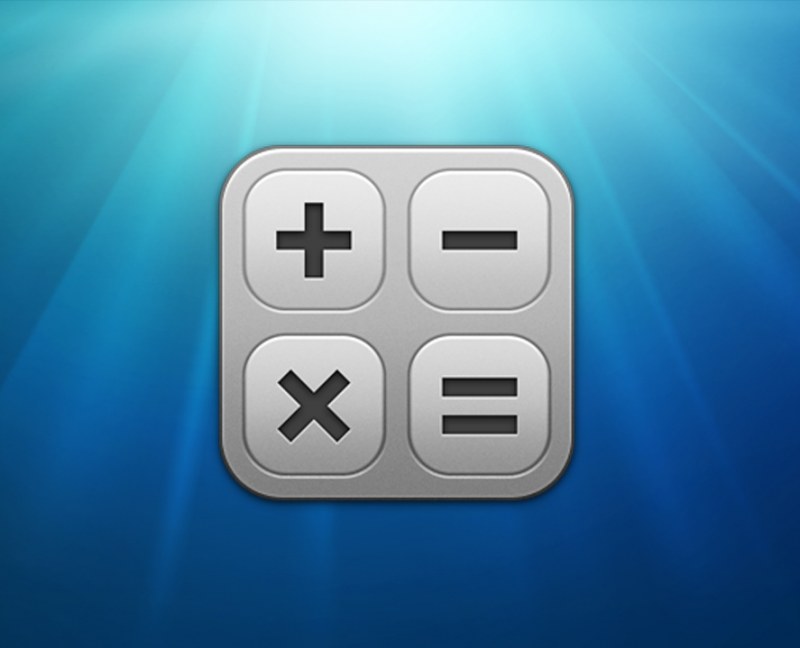 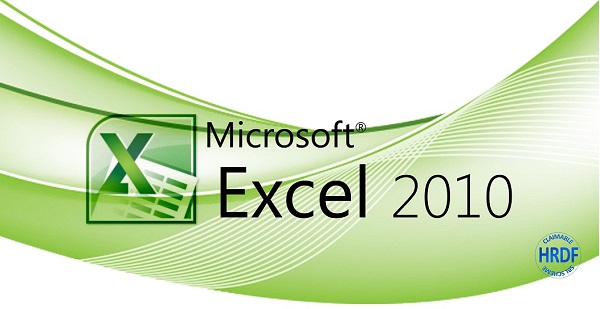 Домашнее задание
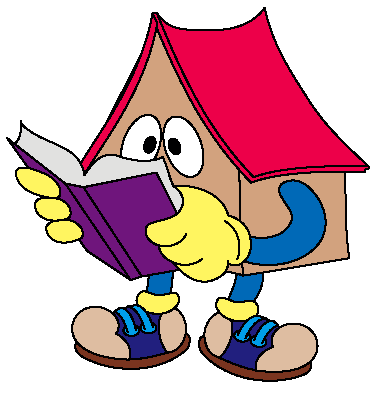 с.44-45.

По выбору:
1)подготовить  сообщение о других известных вам программах;
2)найти информацию об истории вычислительной техники .
 3) опережающее задание: подготовить коллекцию носителей информации
Мои успехи
Я  узнал ….

У меня получилось ….

Мне запомнилось …


Хочу узнать больше о…
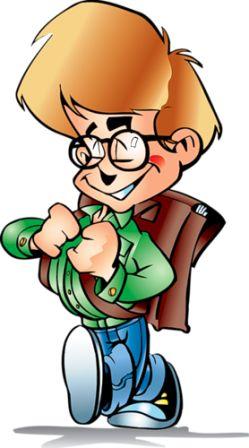